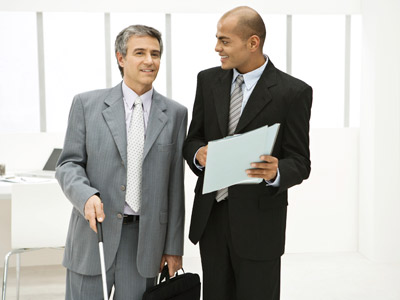 ADA Title IEmploymentby Mell Toy
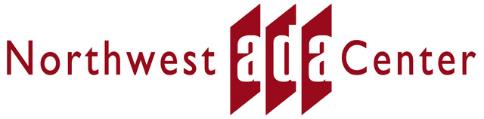 800-949-4232
www.nwadacenter.org nwadactr@uw.edu
[Speaker Notes: 9-9:40]
Disclaimer
The Northwest ADA Center is funded under a grant from the Administration for Community Living (ACL), NIDILRR grant #90DP0095.  However, these contents do not necessarily represent the policy of the ACL, and you should not assume endorsement by the Federal Government.
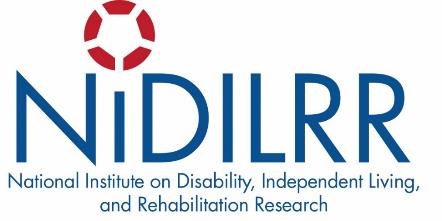 [Speaker Notes: Disclaimer. The Northwest ADA Center is funded under a grant from the Administration for Community Living (ACL), NIDILRR grant #90DP0095. However, these contents do not necessarily represent the policy of the ACL, and you should not assume endorsement by the Federal Government. Shown on this slide, a graphic of the NIDILRR logo National Institute on Disability, Independent Living, and Rehabilitation Research]
Five Titles of the ADA
Employment
Public Services
Public Accommodation
Telecommunication
Miscellaneous
[Speaker Notes: Five Titles of the ADA. The ADA can be broken into its 5 parts or titles. * Title 1 Employment, * Title 2 Public services * Title 3 Public accommodation * Title 4 Telecommunication, and * Title 5 Miscellaneous. We will spend a majority of this presentation exploring * title 1, employment. Graphic on this slide: photo of 5 old books stacked]
Objectives of this presentation
Under Title I of the ADA...

Which employees are protected and what are their rights?

Which employers are obliged and what are their responsibilities?

Where do I go for more information?
[Speaker Notes: Slide 2: Objectives of this presentation. In this 60-minute presentation, we will review the 5 titles of the ADA, but we will spend most of the presentation exploring * title I, and answering these questions: * Who must comply with Title I? Who enforces this title? What are the employees’ rights under the ADA? What are the employers’ responsibilities under the ADA? What is the complaint process for Title I? * Finally, this presentation will provide resources for additional information about Title I of the ADA. On this slide there is a photo of two dressed on graduation ceremony gowns and caps standing outside. Both hold onto a diploma cover. The person in the foreground holds a long white cane in the other hand. A sign in the background reads College of Arts]
Three-prong definition of disability
(To be protected by the ADA, a person must meet at least 1 prong.)

Has a physical or mental impairment that substantially limits one or more major life activities

Has a record of such impairment

Is regarded as having such an impairment
[Speaker Notes: Three-prong definition of disability. People with disabilities are protected and prescribed rights under the ADA. The ADA gives a 3-prong definition of disability. * To be protected by the ADA, a person must meet at least 1 prong. * 1: Has a physical or mental impairment that substantially limits one or more major life activities. * 2: Has a record of such impairment. And * 3. Is regarded as having such an impairment. Here are examples of each of these prongs. In prong 1, a major life activity is an activity that most people in the general population can perform with little or no difficulty. The ADAAA gives a list of major life activities but this list is not exhaustive. It includes caring for oneself, performing manual tasks, seeing, hearing, eating, sleeping, standing, lifting, bending, speaking, breathing, learning, reading, concentrating, thinking, communicating, sitting, reaching, interacting with others, working, and functions of the body (e.g. normal cell growth, digestion, immune system, neurological, circulatory, endocrine, respiratory, musculoskeletal, lymphatic, skin, and reproductive functions). Left-handedness, lack of education, gambling compulsion, or active use of illegal drugs are not considered disabilities under the ADA.
In prong 2, a good example is a person who has a history of cancer, heart disease, or mental health condition but does not have evidence of the condition presently. This person is nonetheless protected under the ADA. For prong 3, an example is a person who has a facial scar. Even if the facial scar does not limit the person’s major life activities, this person is still protected under the ADA because they may face discrimination due to public perception of the facial scar. People who do not have disabilities but are associated with a person who has a disability also have protections under the ADA. For instance, a person who does not have a disability but whose child has a disability would be protected against discrimination in the workplace due to their association with the family member who has a disability.]
% of disability types among US adults
[Speaker Notes: Percentage of disability types among US adults. In 2018, the CDC determined that in the US:
13.7% of us have a disability affecting mobility (that is have serious difficulty walking or climbing steps)
10.8% of us have a disability affecting cognition (that is have serious difficulty concentrating, remembering, or making decisions)
6.8% of us have a disability impacting independent living (or ability to do errands)
5.9% of us have a hearing disability (that is, deafness or serious hearing difficulty)
4.6% of us have a visual disability (that is, blindness or serious difficulty seeing)
3.7% of us have a disability affecting self-care (meaning difficulty dressing or bathing)
Bar graph showing 6 percentages with symbol for each]
Who is protected?
Someone who:
has a history of cancer

has a cosmetic disfigurement

has dyslexia

has a family member with a disability
Someone who:
is left-handed

who has a gambling compulsion

cannot read because they dropped out of school

is using illegal drugs
[Speaker Notes: The ADA definition of individual with a disability is very specific. A person with a "disability" is an individual who has a physical or mental impairment that substantially limits one or more of major life activities, has a record of such an impairment, or is regarded as having such an impairment.
Cannot be a simple characteristic like left-handedness or hair color, lack of education, gambling compulsion or use of illegal drugs.


https://askjan.org/publications/ada-specific/Technical-Assistance-Manual-for-Title-I-of-the-ADA.cfm]
1099 vs W-2 Employees
“In most circumstances, individuals are only protected if they were an ‘employee’ at the time of the alleged discrimination, rather than an independent contractor, partner, or other non-employee.” (EEOC)

15 factors, for example:
Does employer controls the means and manner of the worker's work performance?
The worker is considered an employee of the employer for tax purposes (i.e., the employer withholds federal, state, and Social Security taxes).
[Speaker Notes: The question of whether an employer-employee relationship exists is fact-specific and depends on whether the employer controls the means and manner of the worker's work performance. This determination requires consideration of all aspects of the worker's relationship with the employer. 
The employer has the right to control when, where, and how the worker performs the job.
The work does not require a high level of skill or expertise.
The employer furnishes the tools, materials, and equipment.
The work is performed on the employer's premises.
There is a continuing relationship between the worker and the employer.
The employer has the right to assign additional projects to the worker.
The employer sets the hours of work and the duration of the job.
The worker is paid by the hour, week, or month rather than the agreed cost of performing a particular job.
The worker does not hire and pay assistants.
The work performed by the worker is part of the regular business of the employer.
The employer is in business.
The worker is not engaged in his/her own distinct occupation or business.
The employer provides the worker with benefits such as insurance, leave, or workers' compensation.
The worker is considered an employee of the employer for tax purposes (i.e., the employer withholds federal, state, and Social Security taxes).
The employer can discharge the worker.
The worker and the employer believe that they are creating an employer-employee relationship.
This list is not exhaustive. Other aspects of the relationship between the parties may affect the determination of whether an employer-employee relationship exists. Furthermore, not all or even a majority of the listed criteria need be met. Rather, the determination must be based on all of the circumstances in the relationship between the parties, regardless of whether the parties refer to it as an employee or as an independent contractor relationship.
https://www.eeoc.gov/policy/docs/threshold.html#2-III-A-1]
Example 1: Am I your employee or contractor?
Raheel provides computer consulting services to businesses. You contract with him to produce a computer data base for a flat rate. He produces the data base at his own place of business, on his own equipment, and delivers the finished product to you. 

EEOC: Raheel is a contact worker. (Your company has no ADA Title I obligation because he is not an employee or job applicant.)
Example 2: Am I your employee or contractor?
A staffing firm hires Jazzle and sends her to perform a long-term accounting project for you. Her contract with the staffing firm states that she is an independent contractor. Jazzle retains the right to work for others, but spends substantially all of her work time performing services for you, on your premises. You supervise Jazzle, you set her work schedule, provide the necessary equipment and supplies, and specify how the work is to be accomplished. Jazzle reports the number of hours she has worked to the staffing firm, which pays her and bills you. 

EEOC: She is both your employee and an employee of the staffing company.
Title I – Employment
Private employers with 15 (or more)
employees
State and local governments
Employment agencies
Labor unions
Joint labor-management committees

Enforced by the US Equal Employment Opportunity Commission
[Speaker Notes: -It does not apply to tribal organizations or federal agencies. It may apply to religious organizations depending on the job position.
-15 or more employees who worked for the employer for at least twenty calendar weeks (in this year or last)
However, your state law may impose this requirement on private employers with fewer employees. For examples, at the time of this recording, Washington State requires private employers with 8 or more employees to follow Title I of the ADA, Oregon requires this of private employers with 6 or more employees, Idaho set the number to 5 or more employees, and Alaska set the number to 1 employee. * Title I of the ADA is enforced by the US Equal Employment Opportunity Commission (EEOC). On this slide, there is a photo of a person wearing an apron while standing behind a register at a cafe. The person is looking off camera and signing with both hands.]
Rights of a person with a disability
Request a reasonable accommodation

Protection from discrimination

Freedom from harassment

Protection from retaliation
[Speaker Notes: Rights of a person with a disability. Under Title I, the ADA provides rights to job seekers with disabilities and employees with disabilities to protect them from discrimination based on disability in all phases of the employment process and in all aspects of employment, including applying for a job and being interviewed for a job to starting a job, being trained on the job, etc. These rights are: * The right to request a reasonable accommodation, * protection from discrimination based on disability in all employment practices, * the right to be free from harassment because of a disability, * and the right to be free from retaliation should they exercise their rights under the ADA. For example, an employer may not fire or discipline the person with a disability for requesting a reasonable accommodation. On this slide, there is a photo of a person crouching by a drain pipe opening in the ground wearing a hard hat, safety goggles, and reflective vest, while smiling at the camera. The person is holding a device in one hand and guiding a cord into the drain with a prosthetic arm/hand.]
Definition of reasonable accommodation
any change or adjustment to a job, the work environment, or the way things usually are done that would allow a qualified individual with a disability to perform the essential functions of the job
[Speaker Notes: Definition of reasonable accommodation. The ADA defines reasonable accommodation as * any change or adjustment to a job, the work environment, or the way things usually are done that would allow a qualified individual with a disability to perform the essential functions of the job. Let’s define the term essential functions of the job. Shown on this slide: Photo of a person in a wheelchair outside facing a door. The person smiles while a yellow lab in a blue vest pulls the door open using a red rope attached to the door handle]
What are essential job functions?
Basic job duties that an employee must be able to perform, with or without reasonable accommodation
[Speaker Notes: What are essential job functions? We know that the phrase essential job functions or essential functions of the job is an important part of the definition of reasonable accommodation. When you think about a job, think about the main tasks or duties of the job. These are the essential job functions. * They are the basic job duties that an employee must be able to perform, with or without reasonable accommodation. They are the tasks or duties that are performed on a regular and are fundamental to the position. Essential job functions are the reason why the position exists. A job announcement or job description would likely state both essential and marginal job functions without specification as such. Featured on this slide, Photo of person in a commercial kitchen. Person is smiling at camera while holding and reaching for baking sheets. On a table in the foreground, there are several baking sheets containing cookies.]
Examples of reasonable accommodation
Installing a ramp
Modifying a restroom
Providing a sign language interpreter for someone who is deaf
Providing a reader for someone who is blind
Providing written materials in alternative format (such as large print or braille)
Providing time off for someone who needs treatment for a disability
[Speaker Notes: Examples of reasonable accommodation. The ADA does not give an exhaustive list of reasonable accommodations. A reasonable accommodation could be equipment, making a change to the physical environment, but it could also be a service or work schedule change. For examples, a reasonable accommodation could be: * Installing a ramp * Modifying a restroom * Providing a sign language interpreter for someone who is deaf * Providing a reader for someone who is blind * Providing written materials in alternative format (such as large print or braille) * Providing time off for someone who needs treatment for a disability]
Requesting reasonable accommodation
Verbally or in writing

Don’t have to use the words “reasonable accommodation”

Request must be tied to some type of medical need

Only disclose medical or disability info that is needed by the employer
[Speaker Notes: Requesting reasonable accommodation. A job seeker or employee with a disability can request a reasonable accommodation from a Title I covered employer in a number of ways. * Verbally or in writing. Both forms are acceptable. * The request does not have to include the words ADA or reasonable accommodation. Plain language is acceptable. * Requests can be worded anyway that conveys to the employer that the job applicant or employee needs an accommodation in order to participate in an employment activity, and that the accommodation is necessitated by a medical need or type of disability. For examples job seekers could word their reasonable accommodation requests these ways: “I need help filling out the application because I can’t see the print size,” or “I need to bring my service animal with me,” or “I will need to communicate with a sign language interpreter, and I can send the contact information well in advance of my interview,” or “Is the interview room located on an accessible route?” Note that in these examples, the job seekers have informed the employer that there is a need for an accommodation based on a medical need or type of disability, but the job seekers did not fully disclose their diagnoses. * The ADA is clear that the job seeker or employee never has to disclose their specific disability or medical diagnoses. The slides that follow, we’ll examine specific rights and responsibilities in each of 3 phases of employment – interviewing, job offer, and onboarding/employment. Pictured on this slide: Photo of person dressed in tie and business suit walking with a dog guide next to rows of books in a library]
Review of reasonable accommodation
Yes

Yes
No
Yes
I'm having trouble getting to work at my scheduled starting time because of medical treatments I'm undergoing.

I need six weeks off to get treatment for a back problem.

I need a new chair because my current one is uncomfortable.

My wheelchair doesn’t fit under my desk.
[Speaker Notes: Review of reasonable accommodation. Earlier in this presentation, reasonable accommodation was defined and explained, and you were given examples of job seekers could phrase their reasonable accommodation requests. For employees, the request for reasonable accommodation is no different. The employee can make the request in writing or verbally, must tie the request to a medical cause, but does not have to say the words ADA or reasonable accommodation and does not have disclose specific disability or diagnoses. On this slide, I’ll show a list of 4 different statements made by 4 different employers. Decide which one is a NOT a reasonable accommodation request. * I'm having trouble getting to work at my scheduled starting time because of medical treatments I'm undergoing. * I need six weeks off to get treatment for a back problem.* I need a new chair because my current one is uncomfortable. * My wheelchair doesn’t fit under my desk. Which one of these statements was not a clear reasonable accommodation request? * I need a new chair because my current one is uncomfortable is not a reasonable accommodation request. Although this is a request for a change at work, the statement is lacks the connection between the new chair and a medical condition. A few more points to make about reasonable accommodation requests. A family member, friend, health professional, or other representative may request a reasonable accommodation on behalf of an individual with a disability. An example of this is: An employee's spouse phones the employee's supervisor on Monday morning to inform her that the employee had a medical emergency due to multiple sclerosis, needed to be hospitalized, and thus requires time off. Employers and supervisors can also start the request process. If you are the employer or supervisor and you become aware that an employee may need an accommodation but is unable to ask for one due to their disability, you may have to start the reasonable accommodation discussion with the employee. Once the employer has been made aware that there is a need for a reasonable accommodation, the employer and employee must enter into the interactive process.]
The Interactive Process
Timely meetings between the employer and the employee to determine the appropriate accommodation
[Speaker Notes: The Interactive Process. Triggered by a reasonable accommodation request, the EEOC says that the employer and the employer must enter into an “Interactive Process.” * This is a series of meetings in which both parties work together to determine an appropriate accommodation. We expect that the initial meeting takes place in 2 weeks and not 2 months. Depicted on this slide: a photo of two people sitting across from each other at an office desk. They are looking down at a sheet of paper. The person on the right is in a wheelchair and smiling. The person on the left is pointing at the paper.]
Professional verification
Employers can ask for written verification of disability when:
The job applicant or employee has requested a reasonable accommodation, AND
The person’s disability is not obvious

Licensed medical provider, rehab specialist, or rehab counselor

The nature of the disability, the duration, the severity, and specific tasks that are limited by the disabilities to warrant the accommodation
[Speaker Notes: Professional verification. * At any time in the employment process, an employee may ask for a reasonable accommodation. * Employers are allowed to respond to these requests by requiring written has a disability and that they need an accommodation. * The professional verification is not restricted to physicians. Other licensed mprofessional verification only if the person’s disability or need for accommodation is not obvious. The employer is entitled to know that the employee edical providers or rehabilitation specialists or rehabilitation counselors can provide written verification, and are sometimes in the best position to comment on the employee’s accommodation needs. * It is important to note that employers are not entitled to extensive medical information about the employee, and employees are not required to disclose their diagnoses to their employer. To verify a reasonable accommodation request, the employer would be entitled to know the nature of the employee’s disability, it’s duration and severity, and the specific work-related tasks that are limited by the disability to warrant the accommodation.]
Deciding the accommodation
Employer should consider the employee’s choice.

Employer may choose a lower-cost option that is equally as effective.
[Speaker Notes: Deciding the accommodation. During the interactive process, the employer and employee should be meeting to discuss, identify, and weigh options for workplace accommodation. * If there is more than 1 option, then the employer chooses with the employee’s preference in mind. * However, the employer may choose a lower-cost option that is equally as effective. Featured on this slide, a photo of a person wearing dark tinted glasses and facing a pink wall, holds a face plate in one hand while manipulating exposed wires with a tool in the other hand]
Identifying the accommodation
Job Accommodation
Network

www.AskJAN.org
800-526-7234


State vocational rehabilitation programs
[Speaker Notes: Identifying the accommodation. There are a multitude of resources for employers and employees who need assistance in identifying workplace accommodations. The Job Accommodation Network (or JAN) offers a website, www.askjan.org, where a person can search for accommodations by key words, such as low vision, back pain, or ADHD. You can also call JAN for technical assistance at 800-526-7234. Another resource is your state’s vocational rehabilitation program. On this slide, there is a photo of a Person with headset looking at a computer screen while seated in a wheelchair at a an office desk]
AskJAN.org
JAN’s SOAR
True or false? Testing accommodations
During the interactive process, the employer may try out accommodations and stop them if they don’t work.
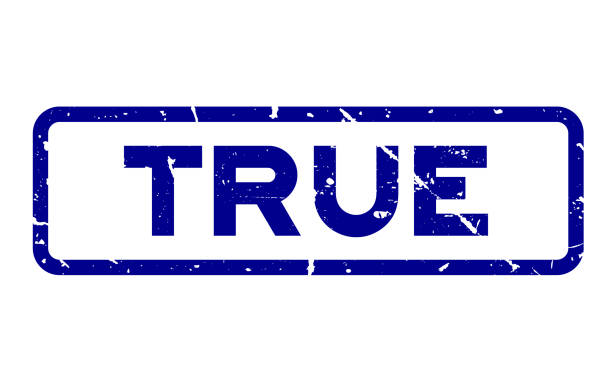 [Speaker Notes: Testing accommodations. During the interactive process, * employers can try out accommodations with their employee and stop them if they don’t work. One thing employers might want to do when testing accommodations is to make a written agreement with the employee that the accommodation is being tested, how long the test will be, and what will happen if the accommodation does not work. That way, no one is surprised when the accommodation is revisited down the road. Shown on this slide: Photo of young person seated at a table containing a Macbook, digital turn table, and microphone. The person is wearing headphones, is facing the laptop screen, and has both hands on the turn table controls.]
True or false? Reassignment
Reassigning the employee to another position could be a reasonable accommodation.

Lateral transfer
Downward transfer
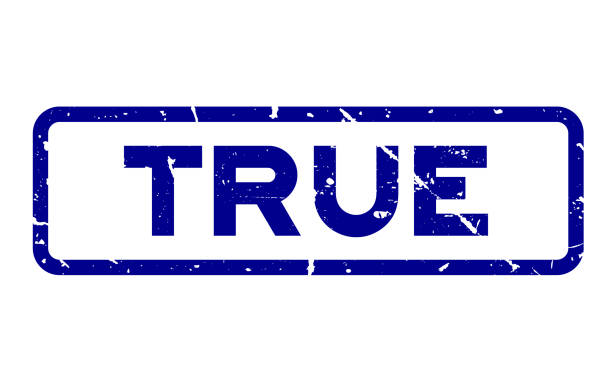 [Speaker Notes: Reassignment. So far, the examples given of reasonable accommodation have included equipment, furniture, allowing service animals into the workplace, computer software, giving time off, changing work schedules, and providing a sign language interpreter. Other options are allowing the employee to work from home and call in to meetings rather than attend in person, providing a reader/driver, and trading non-essential job functions with coworkers. In addition to these, reassignment to a new position is a reasonable accommodation but can be considered only after all other options to accommodate an employee have been exhausted OR both the employer and employee agree that it’s preferable over accommodating the current position. Here are a few important points about job reassignment. When considering the reassignment, employers are not required promote the individual. * Instead the employer must consider a lateral transfer to an open position for which the individual is qualified. A lateral transfer means that employer looks at positions that the employee is qualified for that is equivalent in terms of pay, status, or other relevant factors (e.g., benefits, geographical location) to the employee’s current position. If there are no open positions in a reasonable time frame, then the employer must * consider the individual for a transfer to a lower position for which they are qualified. Employers don’t have to create new jobs. The employer doesn’t have to bump another employee, and again the employer does not have to promote the individual with the disability. On this slide, there is a photo of a person in medical scrubs wearing headphones while using a stethoscope on a mannequin lying in a hospital bed]
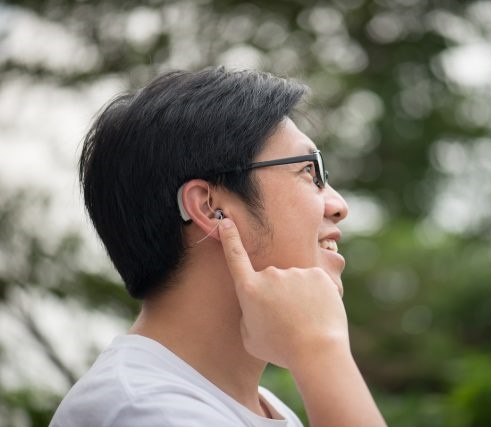 Limits on accommodations
Personal-use items

Lower productivity standards

Change or eliminate essential job functions
[Speaker Notes: Limits on accommodation. Under Title I of the ADA, employers must provide reasonable accommodations to job applicants and employees with disabilities. However, there are 3 specific accommodations that employers are not required to provide: * personal use items, * lowering productivity standards, and * changing or eliminating essential job functions. On the next slide, we’ll apply these principles to evaluate example requests made by employees. Shown here, Profile photo of person smiling outside wearing glasses and a hearing aid. The person is pointing to the hearing aid]
Accommodations that are NOT required
No
Yes
No

No
I need new eyeglasses.

My computer screen reader program isn’t reading all of the elements of our website.

Even though everyone here is expected to make at least 50 phone calls a day, I’m not going to be able to because I have to take more breaks due to my disability.

Even though I was hired to greet people as they approach our customer service counter, I can’t do this because of my anxiety.
[Speaker Notes: Which 3 are NOT required. Here are 4 hypothetical requests made by 4 different employees with disabilities. Based on the limits of employer responsibilities covered in the previous slide, 3 of these requests would not have to be fulfilled by the employer. Which 3 are they? Which request would the employee be expected to grant? “I need new eyeglasses. My computer screen reader program isn’t reading all of the elements of our new database program. Even though everyone here is expected to make at least 50 phone calls a day, I’m not going to be able to because I have to take more breaks due to my disability. Even though I was hired to greet people as they approach our customer service counter, I can’t do this because of my anxiety. I will put a red X for No next to the 3 requests that an employer does not have to grant, and a green checkmark for Yes, next to the request that the employer would be expected to grant. * The No’s are I need new eyeglasses (provide personal use items such as a prosthetic limb, a wheelchair, eyeglasses, hearing aids, or similar devices). Even though everyone here is expected to make at least 50 phone calls a day, I’m not going to be able to because I have to take more breaks due to my disability (example of lowering production standards). Even though I was hired to greet people as they approach our customer service counter, I can’t do this because of my anxiety (example of removing/eliminating an essential job function). Now, an employer can grant the requests. It just doesn’t have to.]
Additional limits on accommodation
Disability is not obvious and medical information did not show that there was a disability
Undue hardship
Fundamental alteration
Direct threat
[Speaker Notes: Additional limits on accommodation. Title I of the ADA sets additional limitations on an employer’s duty to accommodate. Employers do not have to provide an accommodation if * 1. the disability is not obvious and medical information did not show that there was a disability. * or 2. the accommodation would result in an undue hardship, fundamental alteration, or direct threat. Direct threat was defined earlier in this presentation. Let’s define the other 2 terms now – undue hardship and fundamental alteration. Undue hardship is a significant difficulty or expense or change that is unduly extensive, substantial, or disruptive. Employers must reach the conclusion that the accommodation would be an undue hardship by performing an individualized evaluation that takes into account all of the employer’s resources, organization-wide. The employer must provide undue hardship with real facts and hard numbers, and must not just to this conclusion based on assumptions, stereotypes, or generalized ideas about the disability and/or accommodation. Fundamental alternation is defined as a change in the essential nature of the organization’s programs or services. An example of fundamental alteration in an employment situation is this: A person applies for a wait staff position at a nightclub. This person has a vision impairment that makes it very difficult for them to see in dim lighting. They request, as a reasonable accommodation, that the nightclub be brightly lit. The employer would probably be able to show that this accommodation poses a fundamental alteration as bright lights would damage the atmosphere of the club and make it difficult for the patrons to see the stage shows. Since the employer can show that there would be fundamental alteration to provide the accommodation, the employer does not have to provide it.
Actual ADA cases will be shared in later slides to illustrate undue hardship and direct threat. This slide shows a photo of a person wearing glasses and using a large scoop to pour pellets or seeds into a plastic bag. There are bags of bird seed in the background]
“Not a disability” case
Employee: I wasn’t promoted because of my knee injury

Employer: We didn’t have adequate proof of a disability

Court:
injury status can be determined without
	detailed medical evidence or expert
	testimony
employee did not submit sufficient proof
	of substantial impairment of a major life
	activity
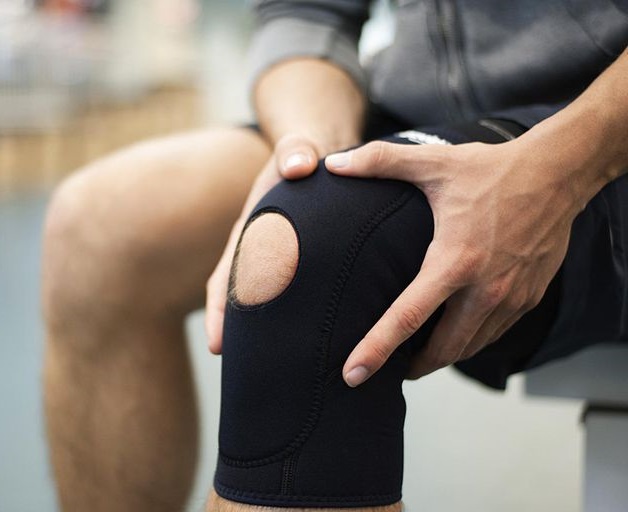 [Speaker Notes: “Not a disability” case. In an actual ADA court case, * an employee at a police department had a knee injury, and claimed that the department failed to promote him because of his medical condition. * The employer argued that the employee had not submitted adequate proof of a disability. * The court concluded that the ADA does not require always medical evidence of the extent of an injury. In some circumstances, a lay jury can determine injury status without detailed medical evidence or expert testimony. The court also stated that employers should carefully review requirements as part of their analysis of whether the employee is entitled to ADA accommodations and other legal protections. The court did side with the employer in this case. They said that the employee did not submit sufficient proof of substantial impairment of a major life activity. On this slide there is a photo closeup of a person sitting down holding onto one of their knees with both hands. The knee is supported by a fabric brace]
Undue hardship case
Employee:
Severe depression and extreme anxiety
Granted periodic leave based on treatment records

Employer:
After a 5-month leave, expected the employee to show up for work
Received another request for 1 year of leave from the employee’s doctor
Denied the request, and told the employee to return to work
No word from employee, so fired the employee 2 months later

Courts:
Employees must how the requested accommodation enable them to perform essential job functions. This employee failed to do this.
Covering another year of leave would be a substantial burden on the employer
[Speaker Notes: Undue hardship case. In a real ADA court case, an employee who was diagnosed with severe depression and extreme anxiety was granted periodic leave based on treatment records by the employee’s doctor. After the employee was given a 5-month leave from work, the employer informed the employee that if he did not return to work, the employer would presume that the employee had resigned. The employer received a fax from the employee’s doctor requesting another year of leave. However, the employer determined that the doctor’s request did not support reinstating the employee’s leave, and told the employee to return to work. Two months later, and without any word from the employee, the employer terminated their employment.
* The court concluded that
To be a qualified employee under the ADA, the employee would have to show that the proposed accommodation (leave) would both enable them to perform the essential functions of the job and be feasible for the company. The employee failed to do this. The employer never submitted any supporting medical documentation beyond a form from their doctor requesting more leave that would have shown the employer why additional leave was necessary and how it would have been effective. Also, the court stated that extending the employee’s leave another year would be facially unreasonable. Somehow covering the absent employee’s job responsibilities during the employee’s extended leave would be a substantial burden on the company]
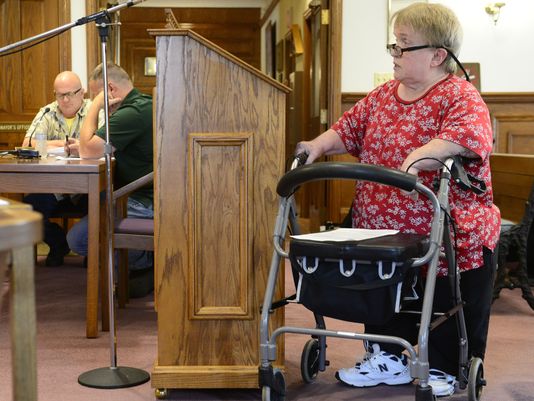 Best practices for employers
During the interactive process:
be proactive, be willing
document all efforts

Consider “meaningful measures:”
ADA coordinator
written ADA policies & procedures
accommodation log
train all employees
[Speaker Notes: Best practices for employer. As indicated during presentation, under the ADA, employers must provide qualified employees with reasonable accommodations, but  not all accommodation requests are necessarily reasonable. Therefore, employers often must engage in the interactive process to determine the appropriate accommodation. * Be proactive and open: A court will look more favorably upon the employer that is willing to meet and discuss more so than the employer that rejects the employee’s proposals outright. Employers are advised to document all efforts, and keep employee’s ADA/disability file locked in a separate location from their personnel file. *Meaningful measures are not required, but recommended. These include: appointing an internal ADA coordinator, having written policies and procedures regarding compliance with the ADA, creating and maintaining an accommodation log, and training all employees on the ADA. This slide features a photo of person standing and smiling in a wood shop. The person has an arm draped on a end table in process (being held together with clamps). The person is wearing a baseball cap and has dust on their shirt]
Review and wrap-up: ADA Title I
True or false? An employee must use the words “reasonable accommodation” in order to formally make a reasonable accommodation request.

How soon should an employer respond to a reasonable accommodation request?

True or false? Employers always have the right to review all medical history of the employee so they can verify disability or need for accommodation.

What are the hard limits employers should know about providing accommodations?
Who enforces employment rights under the ADA?

Did you learn anything new or re-affirm something you already knew?
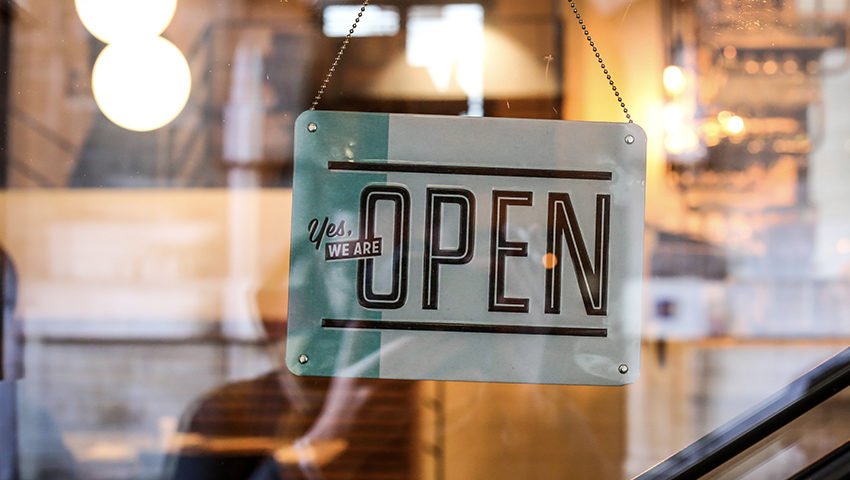 ADA Title IIIPublic Accommodationby Mell Toy
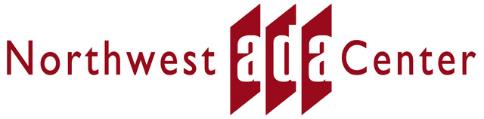 800-949-4232  www.nwadacenter.org  nwadactr@uw.edu
[Speaker Notes: 10-10:40]
Disclaimer
The Northwest ADA Center is funded under a grant from the Administration for Community Living (ACL), NIDILRR grant #90DP0095.  However, these contents do not necessarily represent the policy of the ACL, and you should not assume endorsement by the Federal Government.
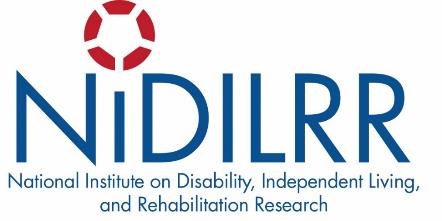 Five Titles of the ADA
Employment
Public Services
Public Accommodation
Telecommunication
Miscellaneous
[Speaker Notes: The ADA can be broken into its 5 parts or titles. I’ll share information on each of the 5 titles, but first I’ll explain 2 fundamental concepts of the ADA: Who is protected, that is how is person with a disability defined, and what are service animals as defined by the ADA?]
Objectives of this presentation
Under Title III of the ADA...

What is a public accommodation?

What are some common examples of reasonable modification for brokers?

What do businesses need to know about website accessibility?

Where do I go for more information?
[Speaker Notes: Slide 2: Objectives of this presentation. In this 60-minute presentation, we will review the 5 titles of the ADA, but we will spend most of the presentation exploring * title I, and answering these questions: * Who must comply with Title I? Who enforces this title? What are the employees’ rights under the ADA? What are the employers’ responsibilities under the ADA? What is the complaint process for Title I? * Finally, this presentation will provide resources for additional information about Title I of the ADA. On this slide there is a photo of two dressed on graduation ceremony gowns and caps standing outside. Both hold onto a diploma cover. The person in the foreground holds a long white cane in the other hand. A sign in the background reads College of Arts]
Title III – Places of public accommodation
Places that affect commerce and are
open to the public, such as
Hotels
Restaurants, bars
Theaters, stadiums
Stores, gas stations
Banks
Gyms
Laundromats
Hospitals, clinics
Museums

Enforced by the US Department of Justice (DOJ)
[Speaker Notes: BOLI for Oregon-based businesses]
General requirements of Title III
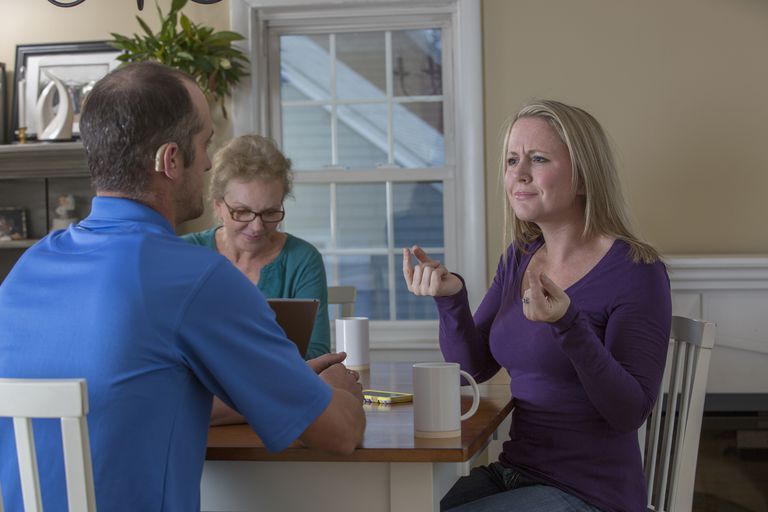 Make reasonable modifications

Ensure effective communication

Remove barriers that are
readily achievable even
when no alterations or
renovations are planned
[Speaker Notes: Slide 6: General requirements of Title III. Places of public accommodation must * make reasonable modifications in their normal ways of doing things when necessary to accommodate people who have disabilities. Most modifications involve making minor adjustments in procedures or providing some extra assistance. Usually the customer will let the business know if they need some kind of modification. Later in this presentation, we will looks at some examples of reasonable modifications as they pertain to different industries. * Businesses must also ensure effective communication with their customers who have communication disabilities such a hearing, speech, or visual disability. Effective communication means that the business provides what are called auxiliary aids and services such as sign language interpreters, captioning, communicating with customers using paper and pen, and giving written materials in alternative format. Another requirement placed on businesses in Title 3 is the requirement to * remove barriers when it is readily achievable to do so. The term readily achievable means easily accomplishable and able to be carried out without much difficulty or expense. Although the facility may be "grandfathered" according to the local building code, the ADA does not have a provision to "grandfather" a facility. While a local building authority may not require any modifications to bring a building "up to code" until a renovation or major alteration is done, the ADA requires that a place of public accommodation remove barriers that are readily achievable even when no alterations or renovations are planned. Graphic on this slide: Photo of a corner business that has a ramp with handrail leading to the front door]
Examples of Title III reasonable modification
Service animals are permitted in an business that has a no-pets policy.

A realtor guides a person who is blind on a tour of a home or apartment building.

Because the office is inaccessible, a realtor and client who uses a wheelchair meet at a coffee shop that is accessible.

Over-the-phone, a realtor describes the walking route from the bus stop to the front door of the business (or home) to a client who is blind.
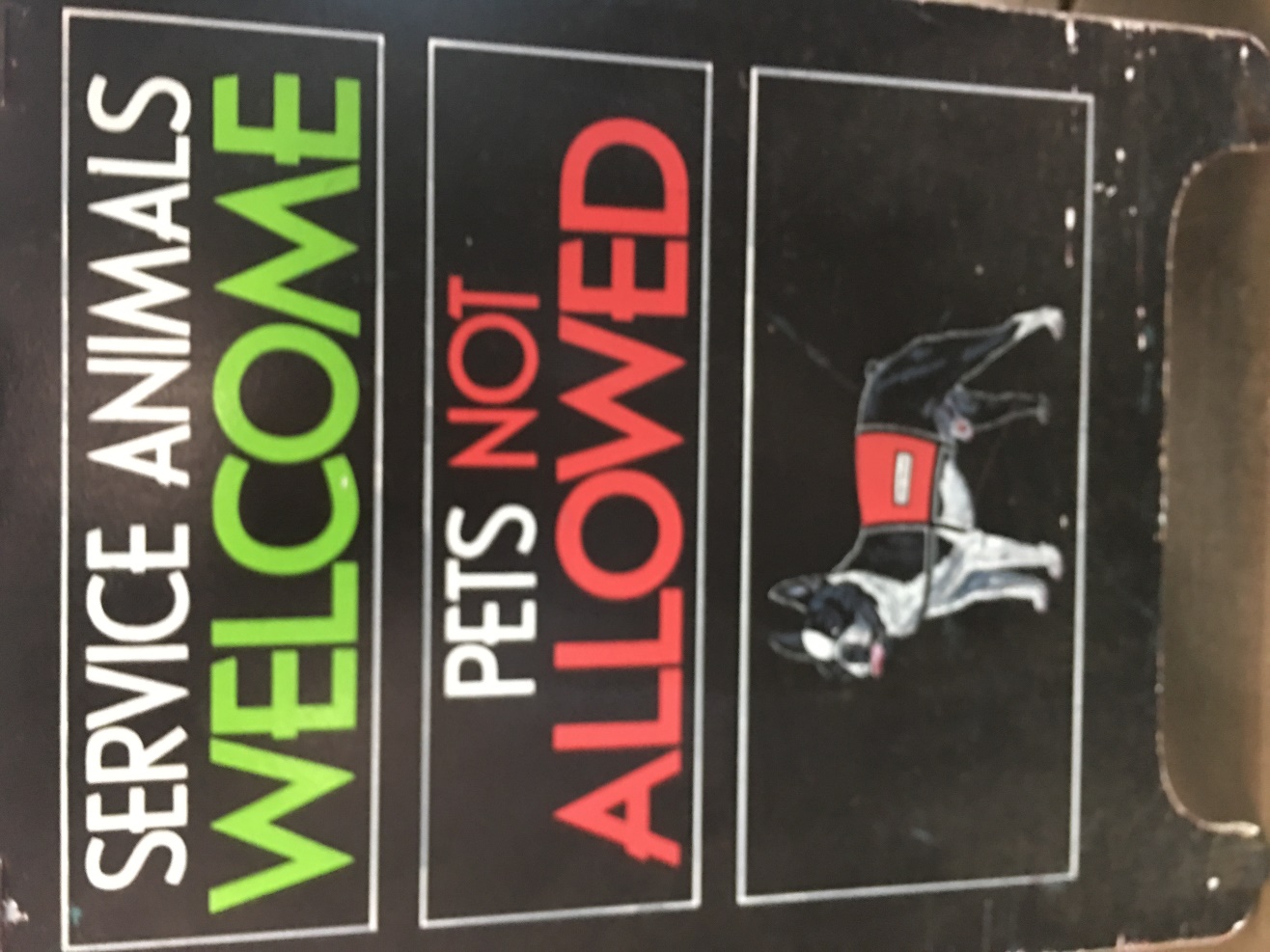 Websites
No ADA standards at this time
Use WCAG
Text alternatives for graphics
Captions for multimedia
Easier to see and hear
Keyboard functionality
Users have enough time to read and use content
Content does not cause seizures
www.w3.org/WAI/standards-guidelines/wcag
[Speaker Notes: Slide 22: Websites. At the time of this recording, law suits against businesses, in which the complainant has charged the business with discrimination based on disability due to website inaccessibility, are on the rise; and  * at this time, there is no universal court precedent and the Department of Justice has not issued requirements regarding websites that conform to the ADA. * Therefore, it is generally recommended that businesses that are interested in making their websites and apps accessible, use Web Content Accessibility Guidelines or WCAG. WCAG was created by web developers, and has been cited as the standards in relevant DOJ settlements. * Some of the principles that frame the WCAG guidelines are: Text alternatives for graphics, captions for multimedia, making content easier to see and hear, allowing the keyboard to perform mouse click tasks, giving users enough time to read and use website content, and precautions so that content does not cause seizures * WCAG guidelines can found online at www.w3.org/WAI/standards-guidelines/wcag. This slide features a photo of a person wearing a split headset and seated at a work station with a computer monitor and keyboard. There is a service dog laying behind the person, and another person stands in the background with a white and red support cane.]
Limitations of reasonable modifications
Do not have to provide if it results in:
Undue hardship,
Fundamental alteration, or
Direct threat


Do not have to provide personal use items
[Speaker Notes: Slide 23: Limitations of reasonable modifications. To review, businesses subject to the ADA are required to provide reasonable modifications to customers with disabilities so that they can access the goods and services of the business. The ADA also mandates that the businesses ensure effective communication by providing auxiliary aids and services to people with communication disabilities. However, there are limits. Businesses do not have to provide the modification (or auxiliary aid or service) if doing so would result in any of the following: * undue hardship, * fundamental alteration, or * direct threat. Let’s define each of these concepts. An undue hardship is a significant difficulty or expense to the business that is proven by individualized assessment that takes into account all of the revenue and resources of the business and its parent business. An undue hardship is not based on assumptions, stereotypes, or generalized conclusions. When it comes to undue financial hardship, the impact of the one-time cost of the modification (or auxiliary aid or service) must be weighed against the revenue generated by the business over a longer period of time. Fundamental alternation is defined as a change in the essential nature of the entity's programs or services. A fundamental alteration means that the modification, aid, or service, would undermine the reason the business exists or that it is clearly outside the scope of the business’s services. Direct threat is defined as a significant risk of substantial harm to health or safety of self or others. Again, this decision must be proven on a case-by-case basis, and cannot be determined merely by speculation, stereotypes, and assumptions. * In addition, business are not required to provide personal devices (such as wheelchairs), individually prescribed devices (such as eyeglasses or hearing aids), or services of a personal nature (such as assistance in eating, toileting, or dressing), to customers with disabilities. Now businesses may choose to provide services like this as a way to attract customers. For example, some large retail stores provide electric carts for use by customers while shopping. Some fancy dress shops provide assistance for a customer trying on clothes in the dressing room. On this slide, there is a photo of person riding in an electric cart in a clothing store. There are support canes in the basket.]
Examples of limitations
A realtor determines that it is an undue hardship to purchase a wheelchair-accessible van to transport clients who would use these.

It would be a fundamental alteration for a realtor to assist a client in running errands around town.

A realtor could bar a service dog from entering an open house if there are free-roaming cats in the home. (direct threat)
[Speaker Notes: Slide 24. Here are some examples of undue hardship, fundamental alteration, and direct threat when it comes to the limitations on a business’s responsibility to provide a modification or auxiliary aid or service. * A car dealer determines that it is an undue hardship to have a sign language interpreter available all the time to assist walk-in customers. However, for simple question/answer interactions, salespeople can use a notepad to communicate with walk-in customers who are deaf and the car dealership can arrange for an interpreter at a specified time when requested by a customer in advance. Examples of fundamental alteration are: * A theater show that is designed to be seen in low light does not have to brighten the show for a person with low vision because although a brighter environment would help the patron with low vision, it would fundamentally alter the effectiveness and enjoyment of the show. Also, if a bookstore places special orders for customers, it should do so for all of its customers. A bookstore that does not place special orders for customers is not required to place special orders for customers with disabilities. This would be a “fundamental alteration” in the nature of the bookstore’s services. A restaurant is not required to prepare special dishes for customers who have disabilities. This would be a “fundamental alteration” in the nature of the restaurant’s services. However, if it is easy to omit a sauce or ingredient from a dish that is listed on the menu, a customer can request that the item be omitted. This would not be considered a fundamental alteration. Now, examples of direct threat. In most settings, the presence of a service animal will not result in a direct threat. However, * at a zoo, service animals can be restricted from areas where the animals on display are the natural prey or natural predators of dogs, where the presence of a dog would be disruptive, causing the displayed animals to behave aggressively or become agitated. This slide features a photo of a human figure made of lights surrounded in darkness and standing on a reflective surface.]
Effective communication defined
must communicate effectively with people who have communication disabilities

must provide auxiliary aids and services when needed

consider the nature, length, complexity, and context of the communication and the person’s normal method(s) of communication
[Speaker Notes: The goal is to ensure that communication with people with these disabilities is equally effective as communication with people without disabilities

Covered entities may require reasonable advance notice from people requesting aids or services, based on the length of time needed to acquire the aid or service, but may not impose excessive advance notice requirements. “Walk-in” requests for aids and services must also be honored to the extent possible.

https://www.ada.gov/effective-comm.htm]
Examples of auxiliary aids & services
5
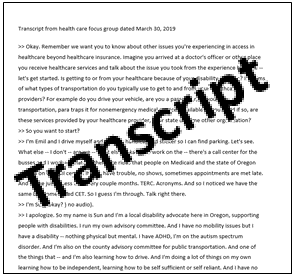 1
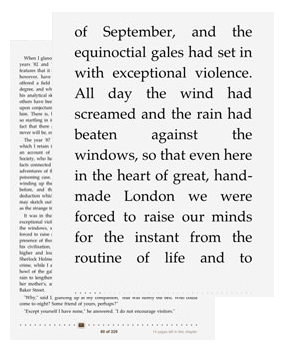 2
3
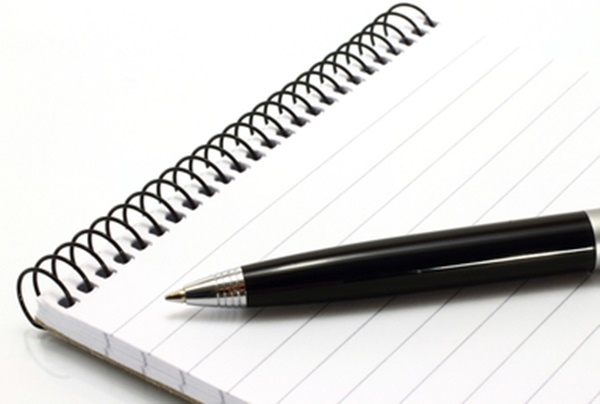 4
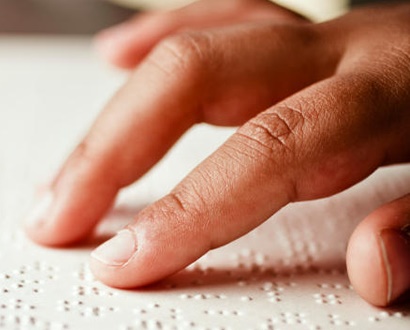 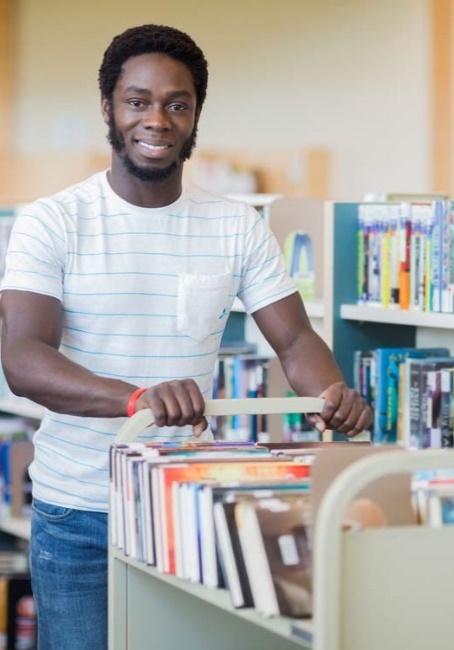 6
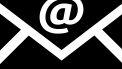 8
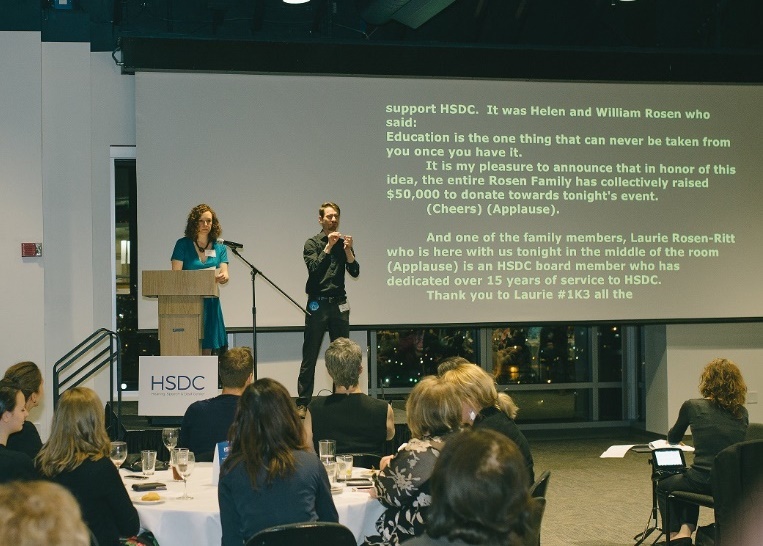 7
9
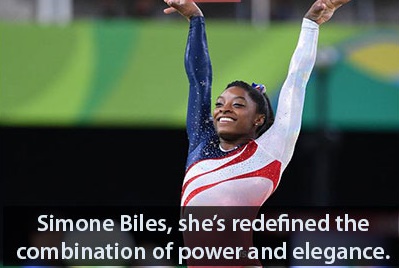 [Speaker Notes: 1 – LP, 2 – Braille, 3 – notepad/pen, 4 – Employee reads, 5 – Transcript, 6 – Email, 7 – ASL interpreter, 8 – CART, 9 – captioning

A critical and often overlooked component of ensuring success is comprehensive and ongoing staff training. Covered entities may have established good policies, but if front line staff are not aware of them or do not know how to implement them, problems can arise. Covered entities should teach staff about the ADA's requirements for communicating effectively with people who have communication disabilities. Many local disability organizations, including Centers for Independent Living, conduct ADA trainings in their communities.

For individuals who are deaf or hard of hearing: qualified sign-language and oral interpreters, note takers, computer-aided transcription services, written materials, telephone headset amplifiers, assistive listening systems, telephones compatible with hearing aids, open and closed captioning, videotext displays, and TTYs (teletypewriters).For individuals with who are blind or have low vision: qualified readers, taped texts, Braille materials, large print materials, materials in electronic format on compact discs or in emails, and audio recordings.For individuals with speech impairments: TTYs, computer stations, speech synthesizers, and communications boards.Persons with disabilities should have the opportunity to request an auxiliary aid, and you should give ‘primary consideration’ to the aid requested. Primary consideration means that the aid requested should be supplied unless: (1) you can show that there is an equally effective way to communicate; or (2) the aid requested would fundamentally alter the nature of the program, service, or activity
.
Auxiliary aids and services refer to the ways to communicate with people who have communication disabilities. Examples of auxiliary aids include (but are not limited to): providing a qualified reader, a qualified sign language interpreter, information in large print, Braille, or electronic format; an audio recording of printed information, real-time captioning, and printed script of a stock speech. https://www.ada.gov/pcatoolkit/c.htm]
Readily achievable defined
easily accomplishable and able to be carried out without much difficulty or expense
[Speaker Notes: Another requirement placed on businesses in Title 3 is the requirement to * remove barriers when it is readily achievable to do so. The term readily achievable means... Although the facility may be "grandfathered" according to the local building code, the ADA does not have a provision to "grandfather" a facility.]
Examples of readily achievable
Installing ramps
Making curb cuts in sidewalks and entrances
Rearranging vending machines, display racks, and other furniture
Adding raised markings on elevator control buttons
Installing flashing alarm lights
Widening doors
Installing offset hinges to widen doorways
Eliminating a turnstile or providing an alternative accessible path
Installing accessible door hardware
Installing grab bars in toilet stalls
Rearranging toilet partitions to increase maneuvering space
Insulating lavatory pipes under sinks to prevent burns
Installing a raised toilet seat
Installing a full-length bathroom mirror
Repositioning the paper towel dispenser in a bathroom
Creating designated accessible parking spaces
Installing an accessible paper cup dispenser at an existing inaccessible water fountain
Removing high pile, low density carpeting
[Speaker Notes: Slide 7: Examples of readily achievable. The DOJ has provided a list of examples of modifications that may be readily achievable. While this is not an exhaustive list, it does help to illustrate what is meant by the term readily achievable. I’ve included most of the DOJ’s examples on this slide, and will read them because it will help to reinforce that 1. there are many ways a business can start removing physical barriers, and 2. quite a few of these tasks could be completed at a low cost to the business. * Installing ramps * Making curb cuts in sidewalks and entrances * Rearranging vending machines, display racks, and other furniture * Adding raised markings on elevator control buttons * Installing flashing alarm lights * Widening doors * Installing offset hinges to widen doorways * Eliminating a turnstile or providing an alternative accessible path * Installing accessible door hardware * Installing grab bars in toilet stalls * Rearranging toilet partitions to increase maneuvering space * Insulating lavatory pipes under sinks to prevent burns * Installing a raised toilet seat * Installing a full-length bathroom mirror * Repositioning the paper towel dispenser in a bathroom * Creating designated accessible parking spaces * Installing an accessible paper cup dispenser at an existing inaccessible water fountain * Removing high pile, low density carpeting.]
Order of priority for barrier removal
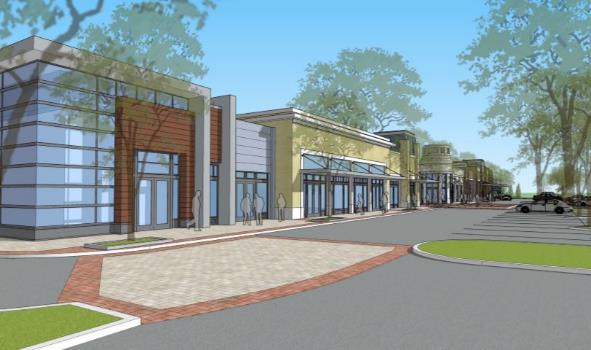 Priority 1:
Exterior route

Priority 2:
Interior route

Priority 3:
Restrooms
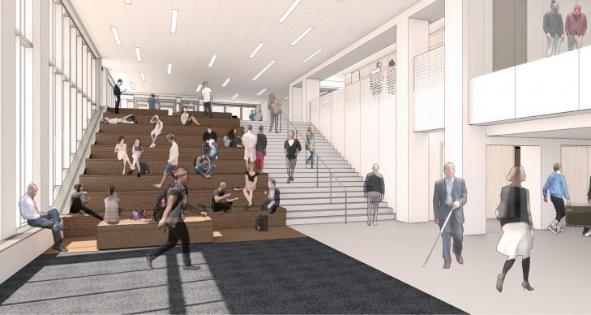 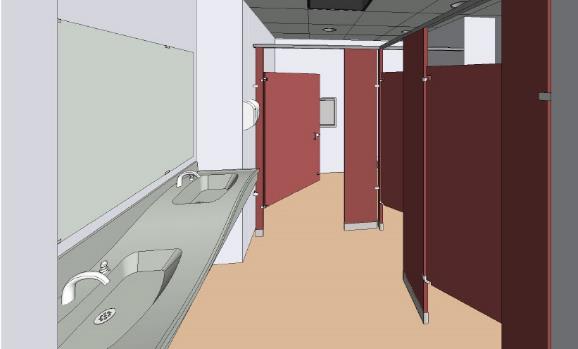 [Speaker Notes: Slide 8: Order of priority for barrier removal. When identifying barriers to remove that are readily achievable, it is recommended that a business follow an order of priority. * Priority 1: Accessible exterior route. Businesses are advised to take measures to provide access to their business from public sidewalks, parking, or public transportation. These measures may include installing an entrance ramp, widening entrances, and providing accessible parking spaces. * Priority 2: Accessible interior route: The business should take measures to provide access to those areas where goods and services are made available to the public. These measures include, for example, adjusting the layout of display racks, rearranging tables, providing signage in braille and raised characters, widening doors, providing visual alarms, and installing ramps. * Priority 3: Accessible restrooms. A business should take measures to provide access to restroom facilities. These measures could include removal of obstructing furniture or vending machines, widening of doors, installation of ramps, providing accessible signage, widening of toilet stalls, and installation of grab bars. After a business has considered and removed all barriers that are readily achievable under priorities 1 through 3, it should take any other measures necessary to provide access to the goods, services, facilities, privileges, advantages, or accommodations. Businesess should keep in mind that barrier removal that is difficult now may be readily achievable in the future as finances change. On this slide, there are drawings and computer renderings of the outside of a mall with a parking lot, the interior of a two-story building with a vaulted ceiling, large stairwell and study area, a commercial restroom with 2 sinks and 3 stalls.]
Tax incentives
Architectural / Transportation Tax Deduction
Code Section 190: Barrier Removal. IRS Publication 535, Chapter 7 
removal of physical, structural, and transportation barriers
$15,000 max

Small Business Tax Credit
Code section 44, Disabled Access Credit IRS Form 8826
expenses related to ADA compliance (barrier removal, auxiliary aids and services, accommodating employees)
50% of expenses between $250 and $10,250 (max of $5,000)
[Speaker Notes: Slide 25: Tax incentives. The IRS offers two incentives to businesses to help jump start their efforts to comply with the ADA. All businesses are eligible for The Architectural / Transportation Tax Deduction, code Section 190: Barrier Removal. IRS Publication 535, Chapter 7. Its purpose is the removal of physical, structural, and transportation barriers. For example, widening doors, building ramps, and modifying vehicles. At the time of this recording, the maximum amount of this deduction is $15,000. For small businesses, there is the Small Business Tax Credit, code section 44, Disabled Access Credit IRS Form 8826. This credit is for most expenses related to ADA compliance, including barrier removal, providing auxiliary aids and services, and accommodating employees. Examples of these expenses include providing sign language interpreters, creating braille documents, and building ramps. At the time of this recording, the credit amount is 50% of expenses between $250 and $10,250 for a maximum of $5,000.]
Review and wrap-up: ADA Title III
True or false? ADA Title III (public accommodation) only applies to businesses with 15 or more employees.

Give an example of reasonable modification, effective communication, and removing barriers when readily achievable.

True or false? ASL is the only way a person who is deaf can communicate with businesses.

What are the hard limits businesses should know about providing modifications and effective communication?
Who enforces ADA Title III?

Did you learn anything new or re-affirm something you already knew?
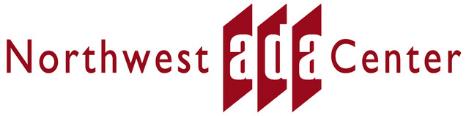 Disability Language & Etiquette
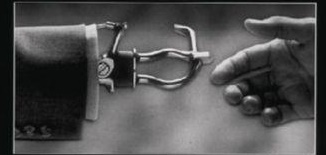 by Mell Toy

PMAR Educational Seminar
Tigard, OR
June 26, 2019
[Speaker Notes: 1990 “The Handshake” Easter Seals Society]
Disclaimer
The Northwest ADA Center is funded under a grant from the Administration for Community Living (ACL), NIDILRR grant #90DP0095.  However, these contents do not necessarily represent the policy of the ACL, and you should not assume endorsement by the Federal Government.
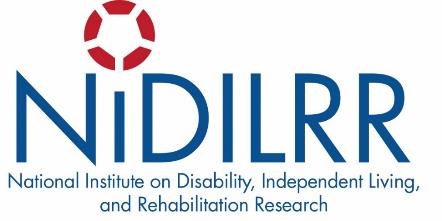 When it comes to disability language, the thing to do is...
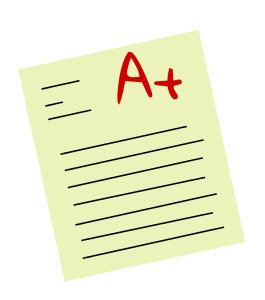 Never assume.
Ask!
Person First language
Person with...
Person who...
Person of...
Recap using person first language
[Speaker Notes: Generally avoid the words afflicted, suffers, victim, challenged, abnormal, normal]
More examples of person first language
[Speaker Notes: Generally avoid the words afflicted, suffers, victim, challenged, abnormal, normal]
Final examples of person first language
[Speaker Notes: Generally avoid the words afflicted, suffers, victim, challenged, abnormal, normal]
Recent headlines using person first language
Robotic Exoskeletons May Provide Health Benefits for People with Spinal Cord Injuries (1/30/2019)


Picturing Work: A New Program for Vocational Empowerment May Help People with Psychiatric Disabilities Pursue Work (1/23/2019)


Ready Player One: With Some Design Tweaks, People with Physical Disabilities Could Join in Active Video Gaming Using an Adapted Balance Board (10/31/2018)
[Speaker Notes: These are titles of research articles/papers published on NARIC: National Rehabilitation Information Center (website)]
Person First vs. Identity First language
[Speaker Notes: Person-first language was formulated and instituted by people who weren’t disabled. It was the model that I was trained to use when I entered the field of blind rehab in 2001. And it’s still a good one, especially for professionals who are presenting and writing material that will be available to the general public. Ivanova Smith will explain these models in 3-minute video. Ivanova is a well-known advocate for people with disabilities in Washington State. Ivanova Smith is sitting, rocking forward and backwards while facing the camera. There is a picture of the Washington State Capitol Building in the background. There is closed captioning.]
Identity First language
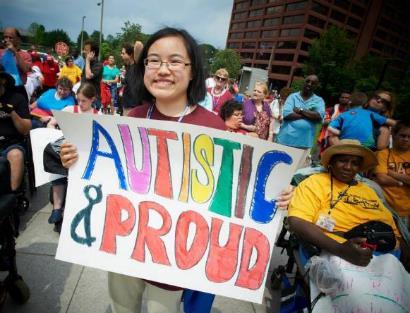 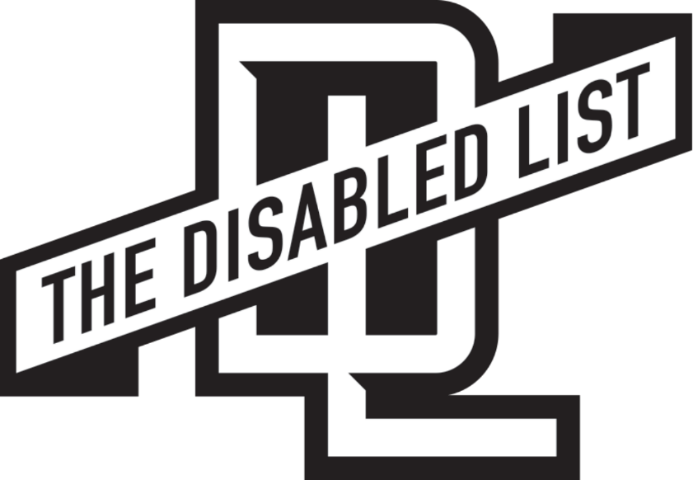 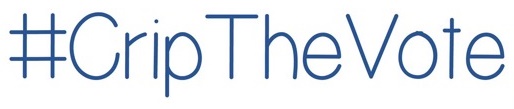 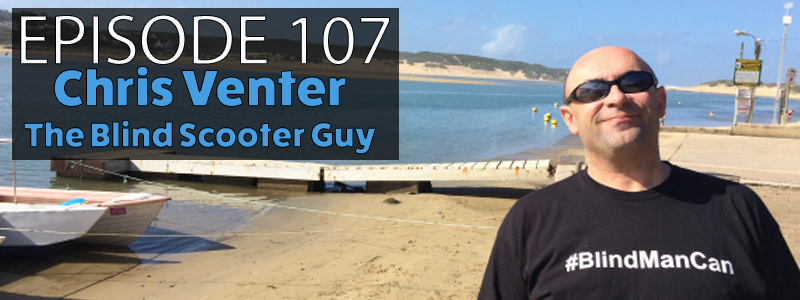 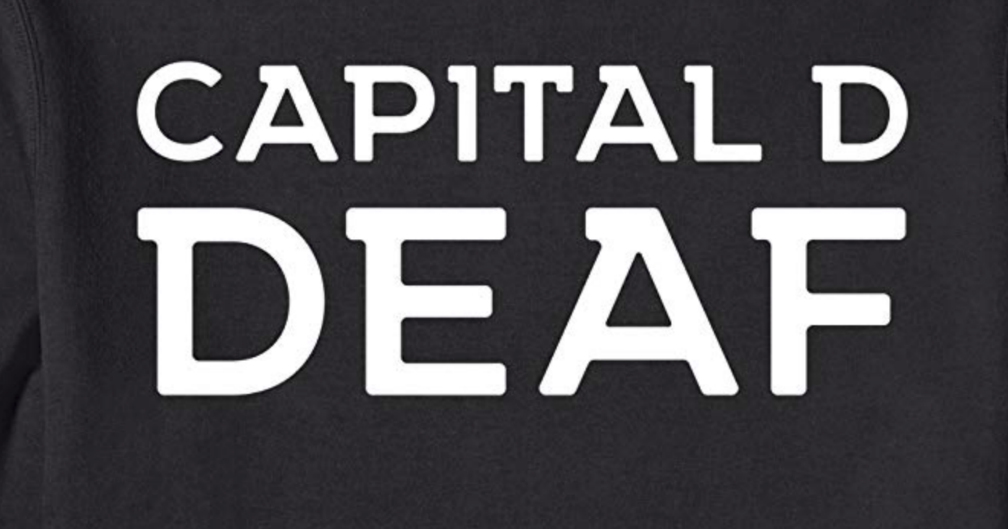 [Speaker Notes: With identity-first language, people with disabilities are deciding how they want to describe themselves, their disabilities, even using terms that are archaic, outdates, politically incorrect. They see their disability as an inseparable part of who they are. By doing so, they set the tone of no stigma/no shame, and the expectation that they will be included in all things related to disability policy and practice, coining a popular slogan “Nothing about us, without us.”

For example: #CriptheVote started in 2017.]
When it comes to disability etiquette, the thing to do is...
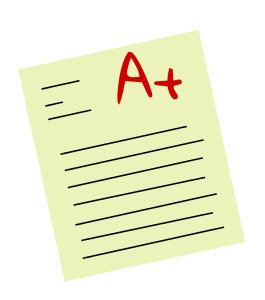 Never assume.
Ask!
General tips
Treat adults as adults
Speak directly to the person, rather than the family member
Don’t baby-talk
Offer a shake hand (touch hand/prosthesis, use left hand)

Don’t over-assist, don’t interrupt
Okay to say “I don’t know” or “let me check on that”
Don’t pretend to understand. Instead say, “Can you repeat that?”
Don’t interact with service animals until you have permission
Unless you have the disability, you cannot relate
Be flexible. Be prepared to provide info in different formats
People with visual disabilities
Stereotypes about blindness
[Speaker Notes: Can’t see anything at all, 2. read braille, 3. Use a long white mobility cane, 4. Have super hearing / other senses, 5. Rely totally on guides (human/dog) 6. Have innate musical talent]
Simple courtesies in blindness etiquette
Identify yourself when in range (both entering and exiting)

Okay to say “See ya later,” “Did you watch that movie last night?”

Get permission before touching (this includes dog guides)

Discretely point out a stain, etc.
[Speaker Notes: Stains on clothing]
Descriptive language for people who are blind
Handshake

Giving directions for routes of travel, location of items, open seats

Location of food on plate

Counting paper money
[Speaker Notes: Use descriptive language]
Safety guidelines
Keep doors fully open or fully closed
Don’t leave cupboard doors or drawers open
Push in empty chairs
Keep aisles clear
Give alerts about head-level objects in the environment, indoors and outside
Notify of any furniture changes, new objects in the environment, wet paint signs, etc.
Human guide technique
Get permission before touching

Usually, person with visual disability holds on the guide’s arm, and travels behind the guide

Other skills of this technique include narrow passage, taking stairs, and closed doorways
Dog guide etiquette
Never interact with the dog, unless you have permission from the handler

Travel alongside the handler, not the dog

Ask the handler how best to travel with them
People with hearing disabilities
Deaf etiquette
OK to wave or lightly touch/tap on shoulder to get attention

Maintain eye contact

For lip-reading, speak normally, keep beards neatly trimmed, keep fingers away from mouth, don’t eat or chew gum

Provide high quality captioning on all videos with
	speech

If you learn sign language, your sign name should
	be given to you by a person who is deaf

If there is an ASL interpreter, pause briefly
	between sentences
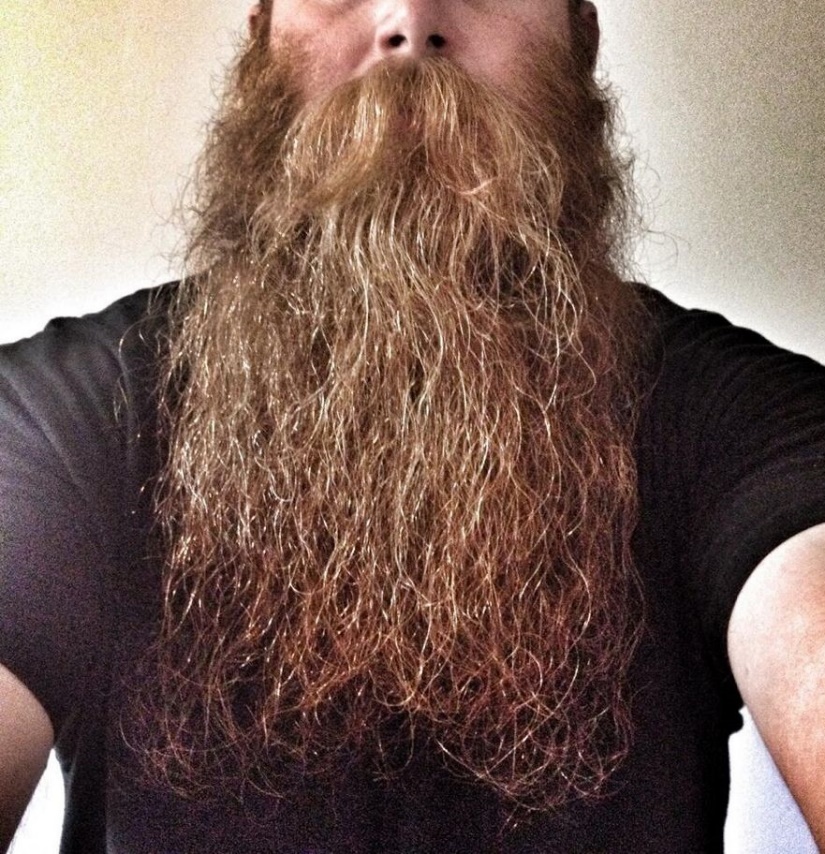 [Speaker Notes: Make sure you face the person who is deaf, not the interpreter. The interpreter is supposed to be transparent. This is good advice when communicating to anyone with a disability, and can be hard to do (when family members may be answering for the person, etc.)
If your meeting or session is going to run for more than 1 hour, you’ll probably need more than 1 interpreter
Don’t exaggerate your words]
ASL Interpreters
Ask if there is a preferred, qualified interpreter

Directly address the person who is deaf

Pause briefly between sentences

Typically, schedule 2 interpreters for events > 1 hr

A solid dark wall makes a great backdrop for the interpreter
Meeting with a person who uses an ASL interpreter
[Speaker Notes: The interpreter may need to move if there will be a new speaker, a movie without captioning, etc.]
ASL interpreters and CART at large meetings
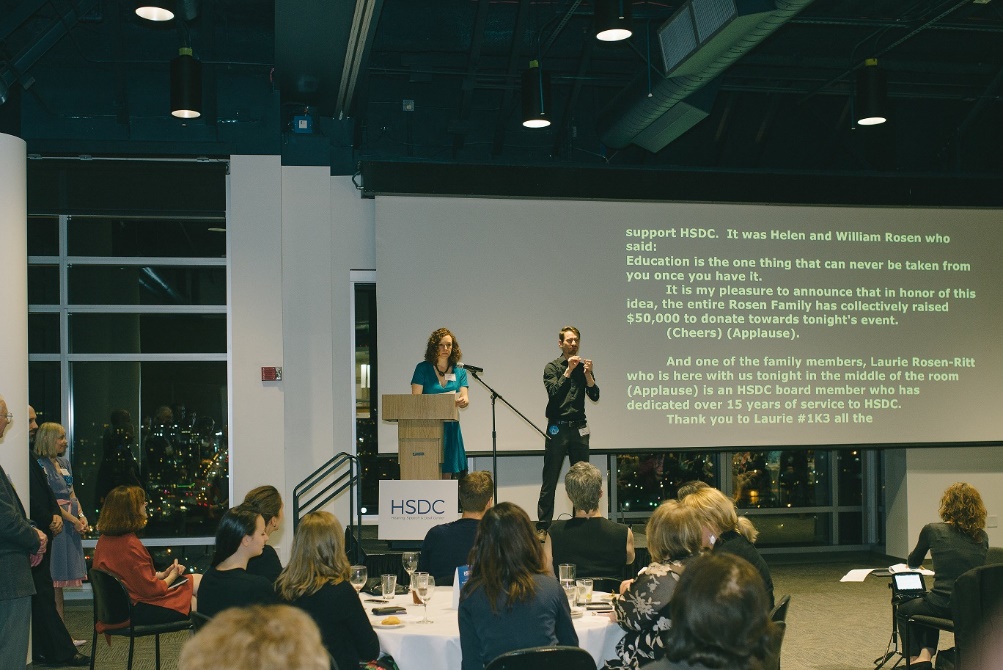 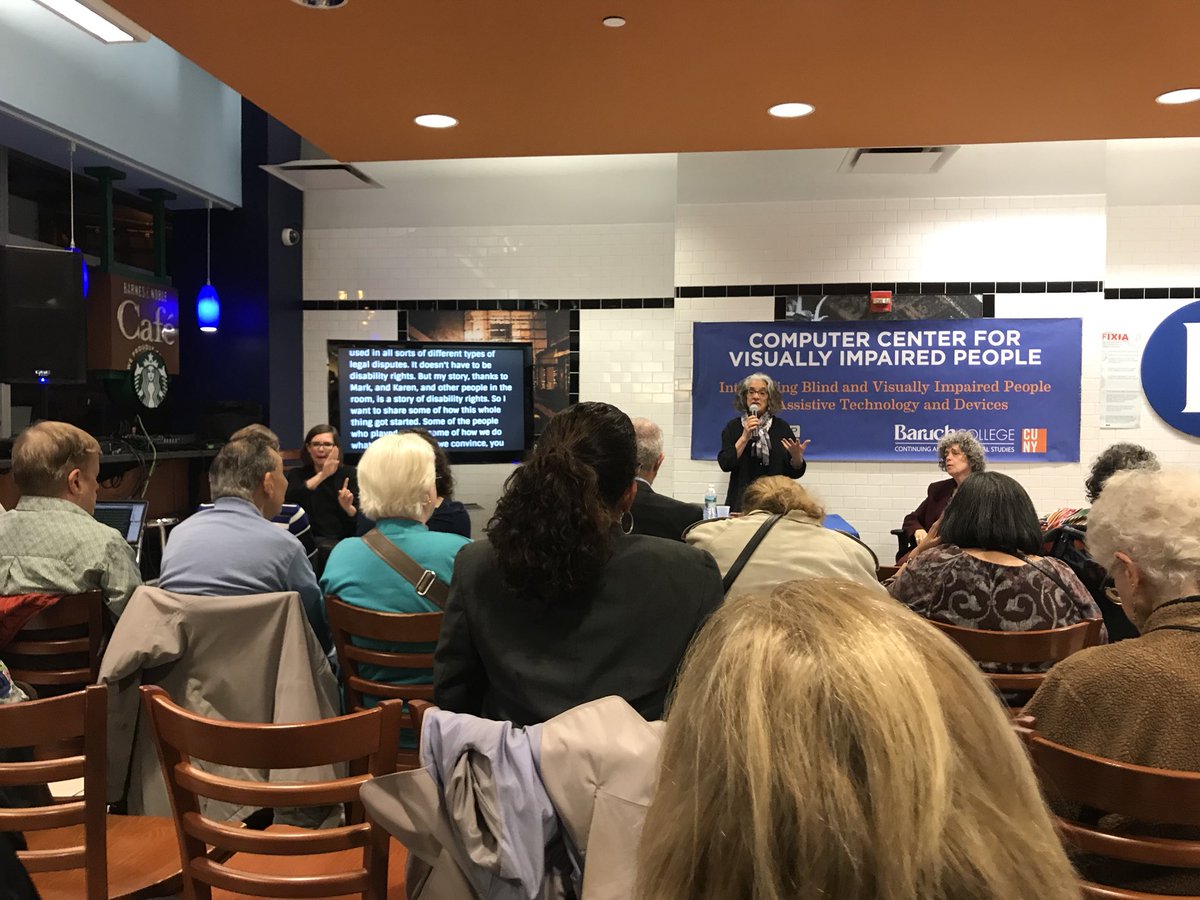 [Speaker Notes: Set up
Sign language interpreters work in teams of two or three per language pair. The active interpreter in each team stands next to the panel or speaker / chairperson. If there are two signed languages, the interpreters should if possible not stand next to each other, but on either side of the stage facing the audience. The supporting interpreter(s) sits facing the active interpreter.
Space
There must be sufficient space for the teams to work together and they must be able to see each other. The active interpreter needs a space of approximately 1.5 x 1.5 metres minimum (2.0 x 2.0 maximum). The supporting interpreter is seated approx. 1 – 3 metres in front of the active interpreter.
Visibility
Sign language interpreters must be able to see any sign language users in the room and the users must be able to see them:
Distance between interpreters and sign language should be no more than approx. 10 metres.
No visual distractions in sightline.
Background screen (see also Web streaming on the following pages) Explanation: it is important that the area behind the sign language interpreter is not visually distracting. For example, no highly patterned backgrounds or poor backlighting, no windows or bright screens; people should not be able to walk in front of or behind the interpreter. The background should be a solid colour. 
Chairs for working and supporting interpreters: For each interpreter on the team a chair should be placed facing the position of the active interpreter. The chairs are preferably non-revolving and have either a low armrest or none at all. They should also be ergonomically adjustable to suit the working interpreters.
Table for documents and water: The table should be situated next to the chairs for the interpreters to place documents, notes and water.
Sufficient and indirect lighting on the active sign language interpreter, especially on the hands and face, casting no shadows on the face. Lights should be adjustable with cool beam to ensure the interpreter is working in a pleasant temperature.]
People who use wheelchairs
Wheelchair etiquette
[Speaker Notes: 2 min video made by MossRehab Einstein Healthcare Network. The video is set in an art museum. AJ is in a manual wheelchair surrounded by others in a tour group.]
A few more tips on wheelchair etiquette
When communicating face-to-face:
stand back a little
kneel
pull up a chair

Okay to say “Wanna go for a walk?”

Ignore the wheelchair

Don’t ask “What caused you to be in a wheelchair?”
Review and recap: Disability language & etiquette
When it comes to disability language and etiquette, the thing to do is ______?

Instead of saying “He is a dwarf,” what would you say to employ person first language?

Explain identify first language and why it is important, and give an example.

True or false: Whenever there is an ASL interpreter involved in the communication with a person who is deaf, you should face and talk to the ASL interpreter only so the interpreter can best understand you.

Give an etiquette example for each of these disability groups – visual, hearing, speech, and mobility.

Did you learn anything new or re-affirm something you already knew?
[Speaker Notes: When it comes to disability language and etiquette, never assume. Ask.]
Free ADA information & technical assistance
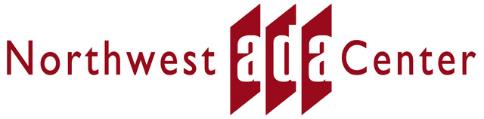 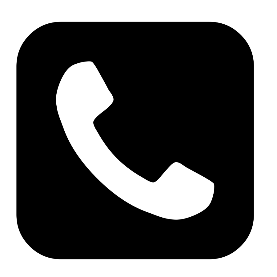 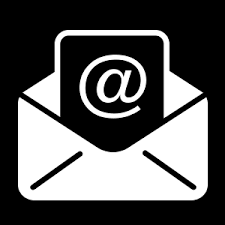 nwadactr@uw.edu


nwadacenter.org
800-949-4232

425-233-8913
for ASL
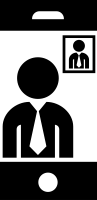 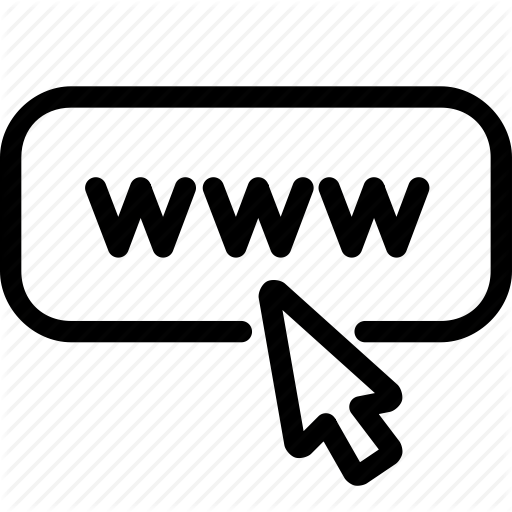 [Speaker Notes: Free ADA Information and technical assistance. Contact the Northwest ADA Center by phone: 800-949-4232, video phone for ASL: 425-233-8913, email nwadactr@uw.edu, and online at nwadacenter.org. Black and white graphics on this slide illustrate each contact option, and the Northwest ADA Center logo is shown.]